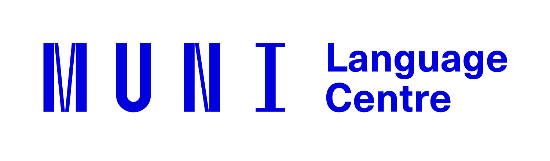 Academic Communication Skills     in English (DACSE)
Autumn Term 2024
DACSE 2024
course instructor 

course administration

course introduction
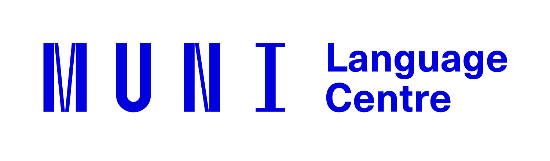 LIBOR ŠTĚPÁNEK (libor.stepanek@cjv.muni.cz)

Masaryk University Language Centre (CJV MU) Komenského nám 2

Education: 
MA in English 
   (MA in History & PhD in Political Science)

Specialization and Research:
Academic Skills in English
Academic Public Speaking 
Academic Writing
Teaching and Learning Expert (EUI, Florence) 

DACSE - since 2009
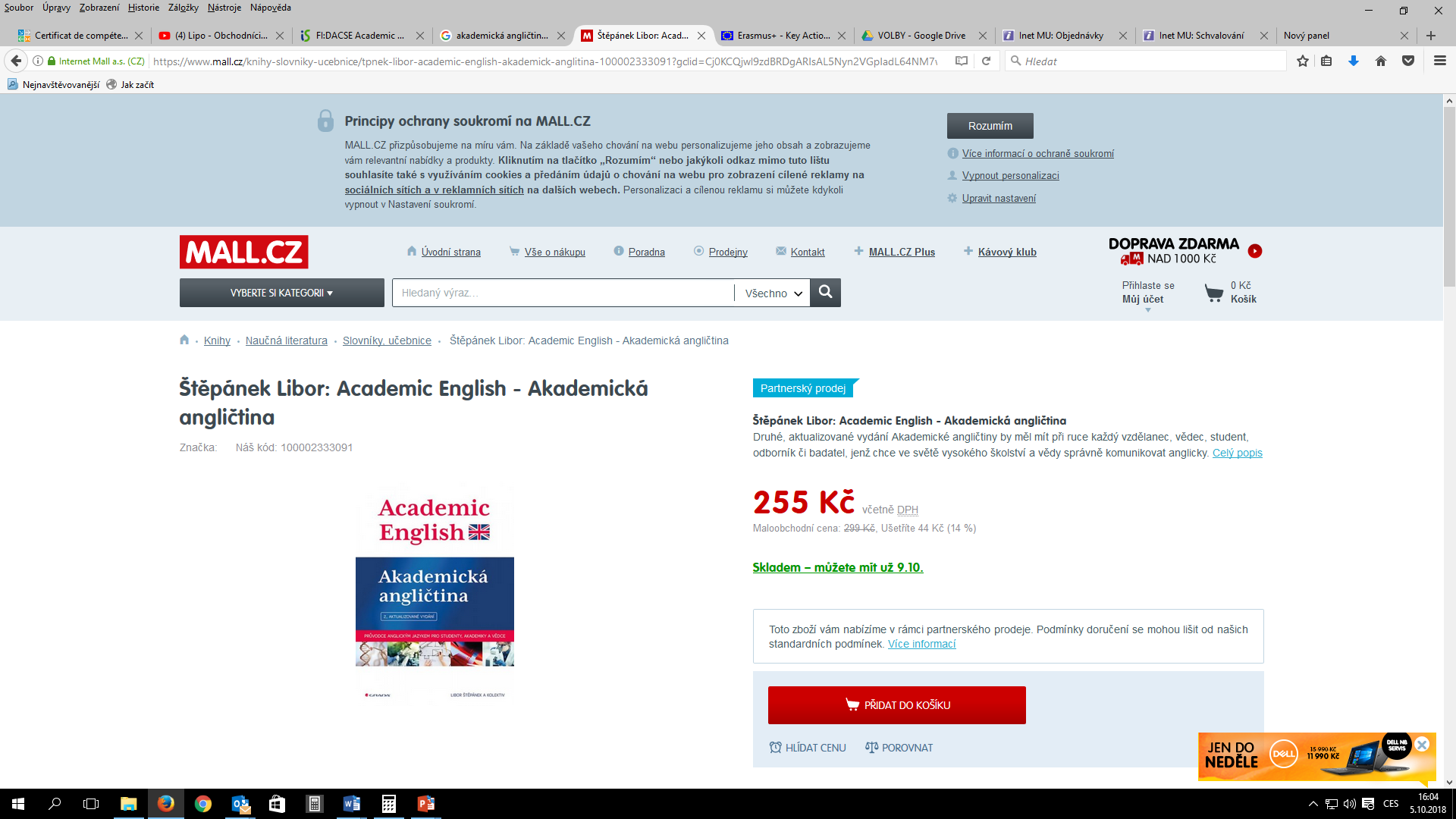 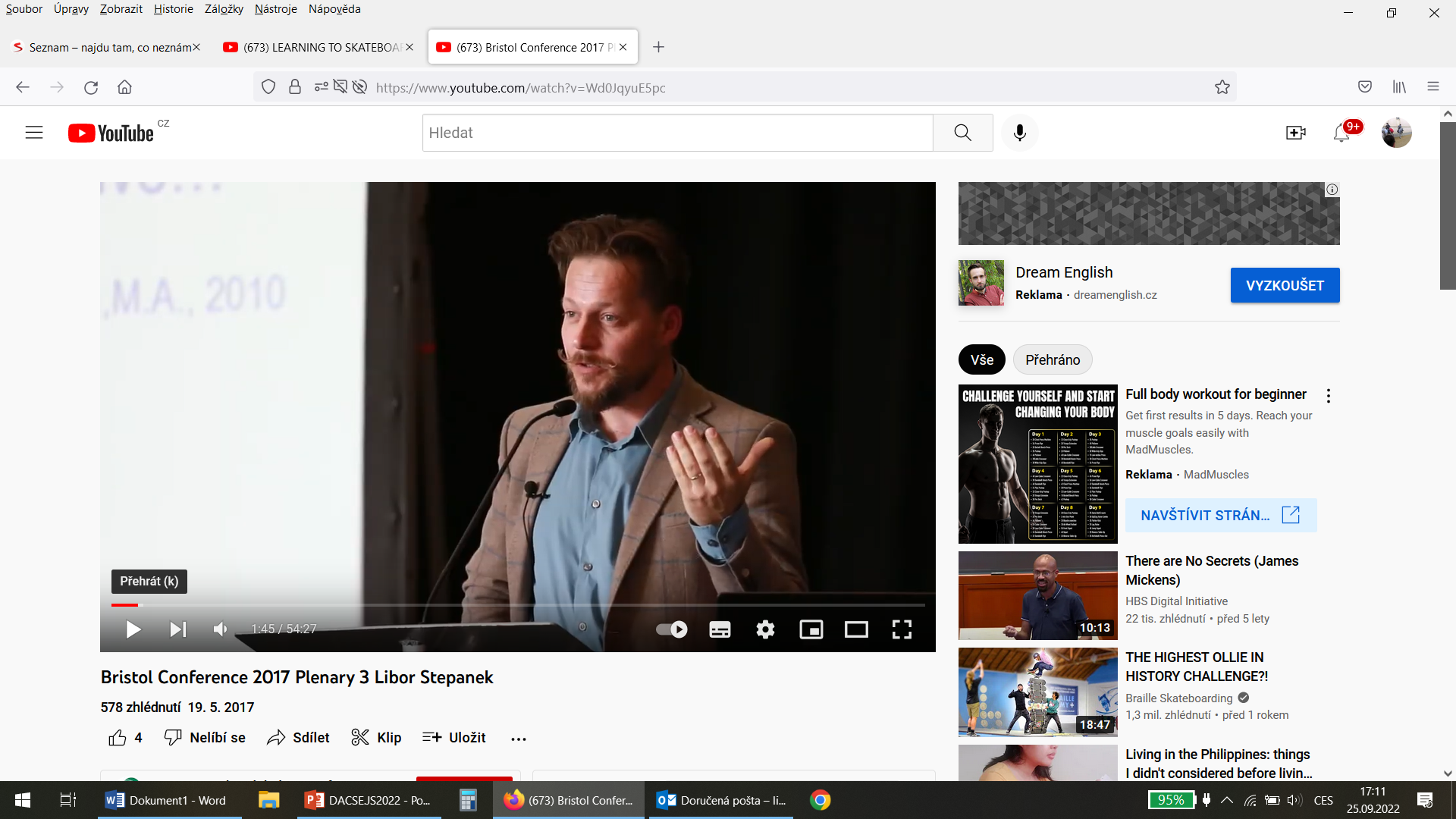 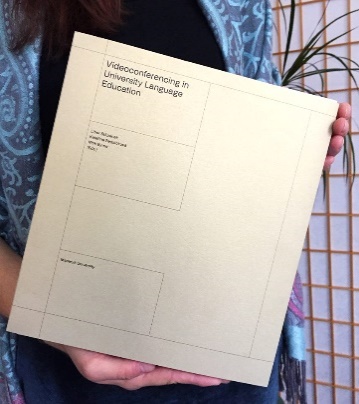 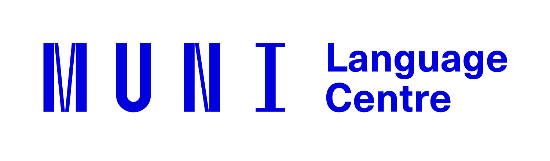 course objectives
After completing this course you will be able to:

communicate effectively within the international academic community setting;

be a successful participant of an international conference/meeting;

 recognize various organizational patterns found in academic speaking/writing;

adjust communication to different tasks.
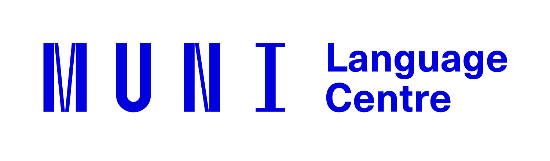 course organisation
4 block sessions

Monday 30 September (9:30 - )
Monday 7 October
Monday 14 October
Monday 21 October

theoretical input combined with diverse practical activities based on individual needs
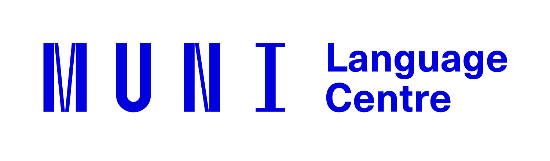 materials
IS study materials 
synchronous classes
IS discussion forum
individual activities
collaborative activities
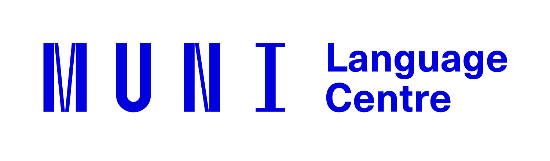 requirements
Active participation in:

presentations / talks / teaching sessions giving
synchronous discussions
online asynchronous discussions
writing assignments
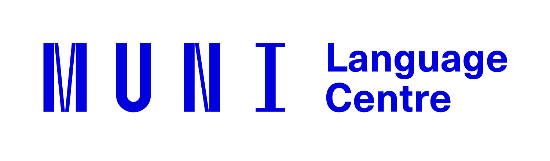 introduction
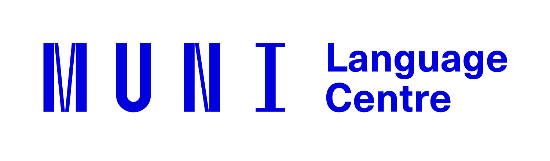 introduction
peer2peer → class
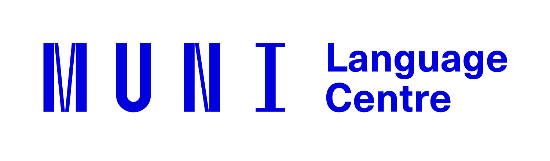 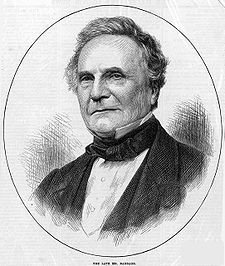 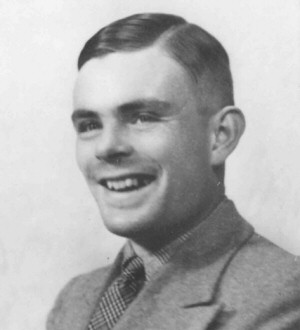 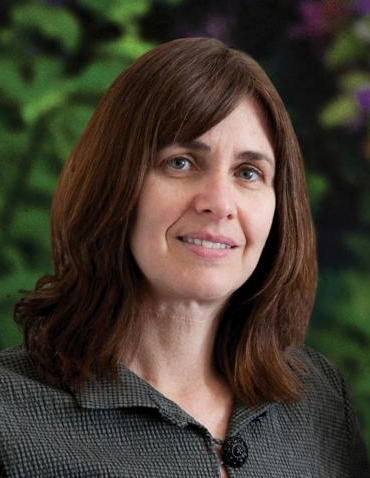 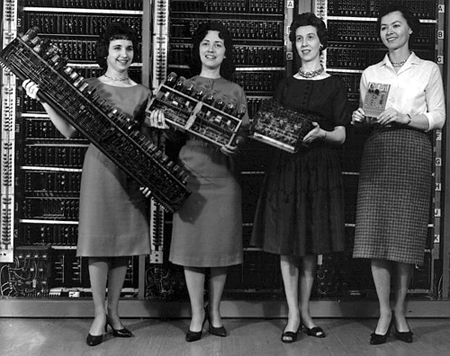 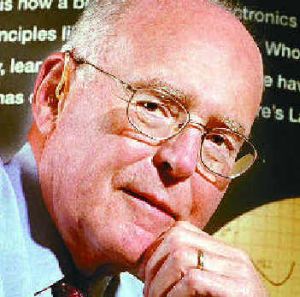 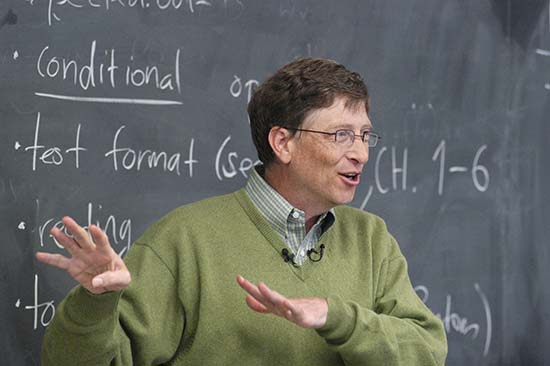 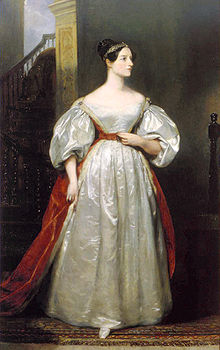 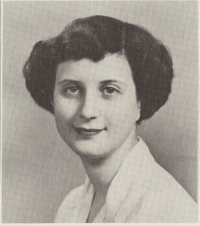 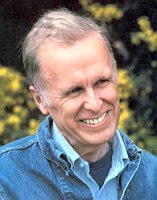 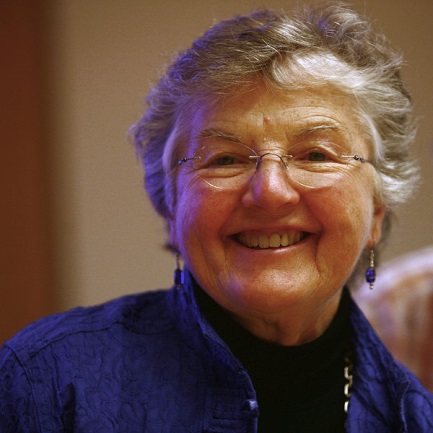 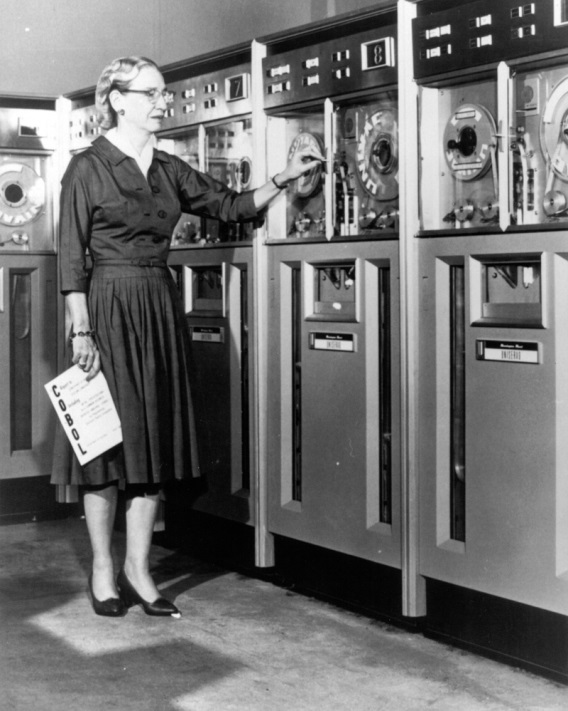 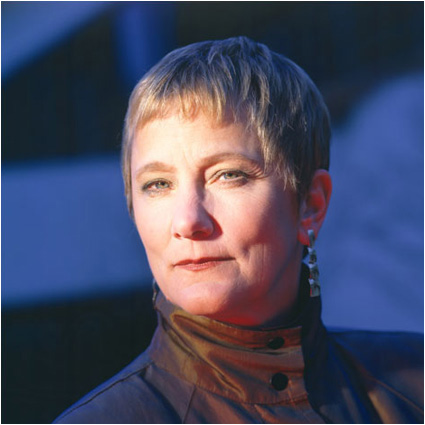 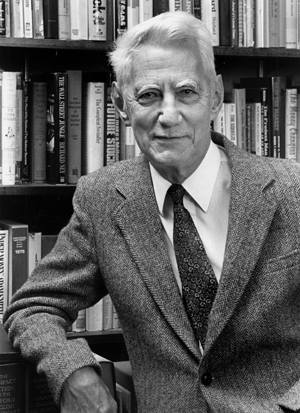 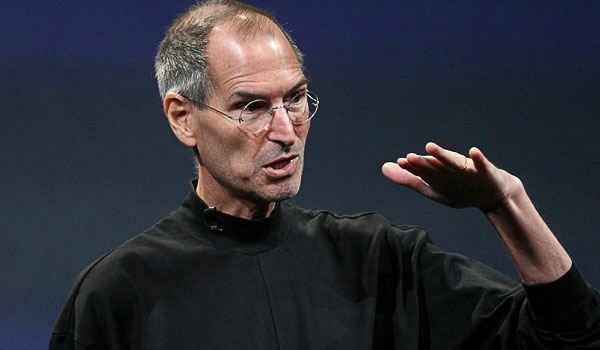 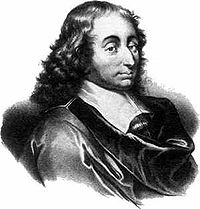 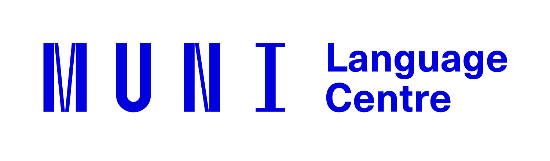 priorities
1.small talk – starting and finishing a conversation 
2. small talk – cultural differences
3. small talk – turn taking
4. academic talks
5.after-presentation discussion
6.conference presentation giving 
7.panel discussion – presentations
8.panel discussion – chairing
9.panel discussion – turn taking
10.conference slot chairing
11.toast giving
12.lecturing / teaching
13.interactive seminar giving	
14. adjusting language to your audience
15.peer-to-peer communication
16. authoritative communication
17. “one of the crowd” communication
18. story-telling to present science
19. code switching and code mixing in multilingual communication
20. in-front-of-the-camera communication
21.(paper) abstract writing
22.biography writing
23.academic writing style
24.emails/letters
25. interviews in intercultural setting
26. feedback giving
27. feedback accepting
28. AI supported communication
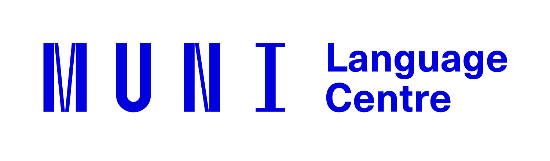